第1章 系统管理
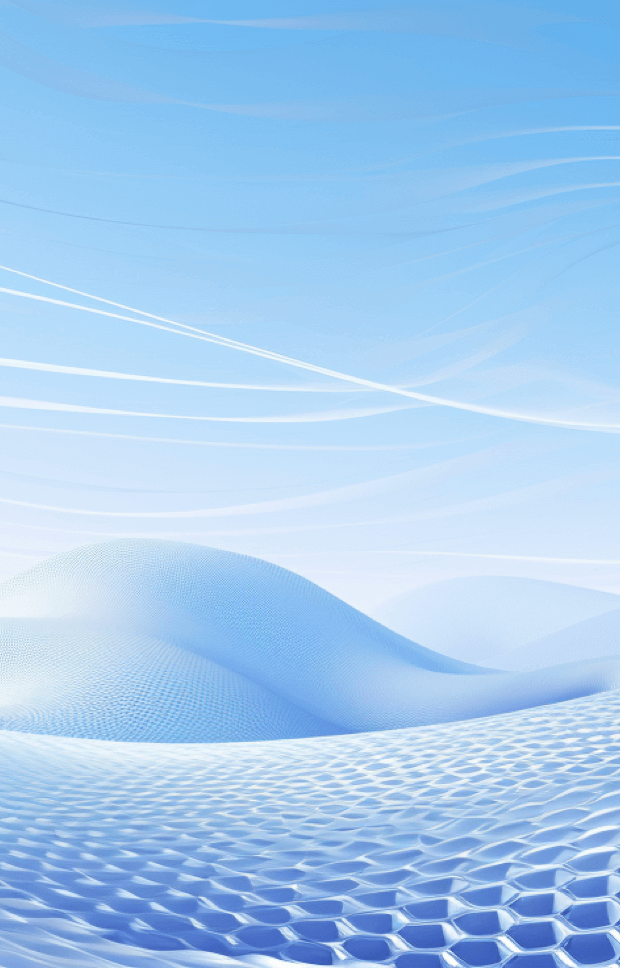 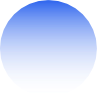 会计人员职业道德规范
坚持诚信，守法奉公
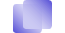 遵守法律的必要性
职业道德的基石
勤勉尽责的重要性
遵守法律法规是会计工作的基本要求，确保所有会计操作合法、规范，对维护会计行业的声誉和公信力至关重要，防止任何违法乱纪的行为发生。
会计人员必须勤勉尽责，忠于职守，通过抵制造假行为来保证信息的真实性和完整性，这是维护企业及投资者利益，促进市场公平交易的重要保障。
诚信作为会计人员职业道德的基石，要求其在职业生涯中始终保持真诚与守信，这不仅塑造了良好的职业形象，也是赢得行业内外信任的关键。
坚持准则，守则敬业
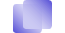 1
准则制度的重要性
准则制度是会计工作的基石，确保了会计信息的真实性和完整性。遵守这些制度，可以有效避免会计造假行为，保障国家财经纪律和经济秩序的稳定。
会计人员的职责
会计人员作为准则制度的执行者，必须勤勉尽责、爱岗敬业。要忠于职守，敢于斗争，自觉抵制任何形式的会计造假，维护会计工作的真实性和权威性。
2
3
维护经济秩序
通过严格执行准则制度，会计人员不仅保护了会计信息的真实性，还对维护国家财经纪律和经济秩序起到了关键作用。这要求会计人员具有高度的责任感和专业精神。
坚持学习，守正创新
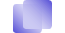 坚持学习与守正创新
在会计领域，持续学习不仅是对新知识的追求，更是一种专业精神的体现。通过不断学习，会计人员能够提升专业技能，同时保持创新意识，推动会计工作质量的提高。
适应新形势与开拓创新
会计人员需与时俱进，面对新的市场和技术环境，通过学习和创新，不断调整和优化工作方式，以满足新形势的要求，促进会计事业的高质量发展。
掌握新技术与优化流程
在用友U8系统管理中，通过学习掌握新的技术和功能，如云ERP、智能制造等，可以有效地优化业务流程，提高工作效率和数据准确性，支持企业的持续发展和创新。
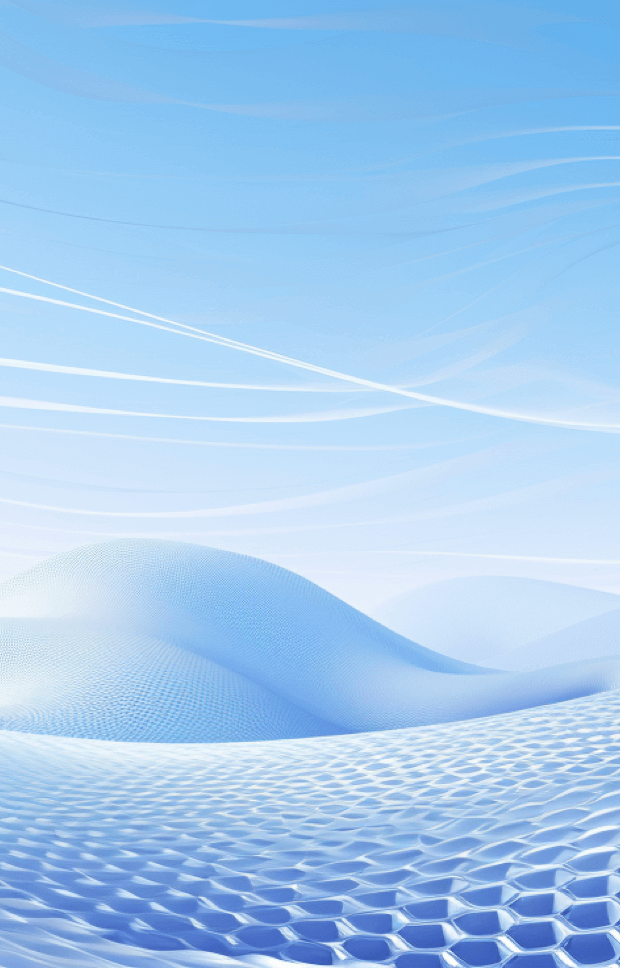 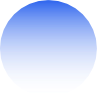 01
用友U8系统概述
企业信息化重要性
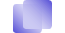 1
提升运营效率
企业信息化通过集成现代信息技术，如会计信息化，将日常业务管理自动化，实现业务流程的高效运转，从而显著提升企业的整体运营效率。
强化数据管理
信息化不仅优化了数据的处理和分析过程，还确保了数据的安全备份与恢复，提高了数据处理的安全性和效率，为企业的稳健运营提供了坚实的数据支持。
2
3
现代化管理推进器
企业信息化是推动企业向现代化管理迈进的关键步骤，它帮助企业利用技术手段优化管理流程，提高决策质量，加速企业的现代化进程。
会计信息化作用
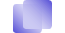 提升管理效率
优化经营决策
保证信息真实完整
会计信息化将会计核算与其他经营管理活动相结合，通过数据的集中管理和分析，为企业提供科学依据，从而优化经营决策和流程，提高企业的竞争力。
会计信息化通过提高工作的自动化和标准化程度，显著减少了人为错误，确保了会计信息的真实性和完整性，为企业的财务规划和控制提供了可靠保障。
会计信息化通过现代信息技术手段，如计算机和网络通信，极大提高了企业日常业务的处理速度和准确性，有效提升了管理效率和水平。
用友U8软件应用
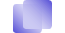 系统管理功能
用友U8的系统管理模块是其核心组成部分，负责账套管理、用户及权限设置和系统安全管理，确保企业信息系统的稳定运行和数据安全。
智能化财务管理
用友U8通过提供智能化财务管理工具，整合财务数据和税务信息，自动化财务核算和税务申报过程，帮助企业提升财务管理效率和准确性。
企业级云ERP解决方案
用友U8软件为企业提供全面的云ERP解决方案，支持多组织业务协同，通过整合财务、生产制造等关键领域，实现企业资源的高效管理与利用。
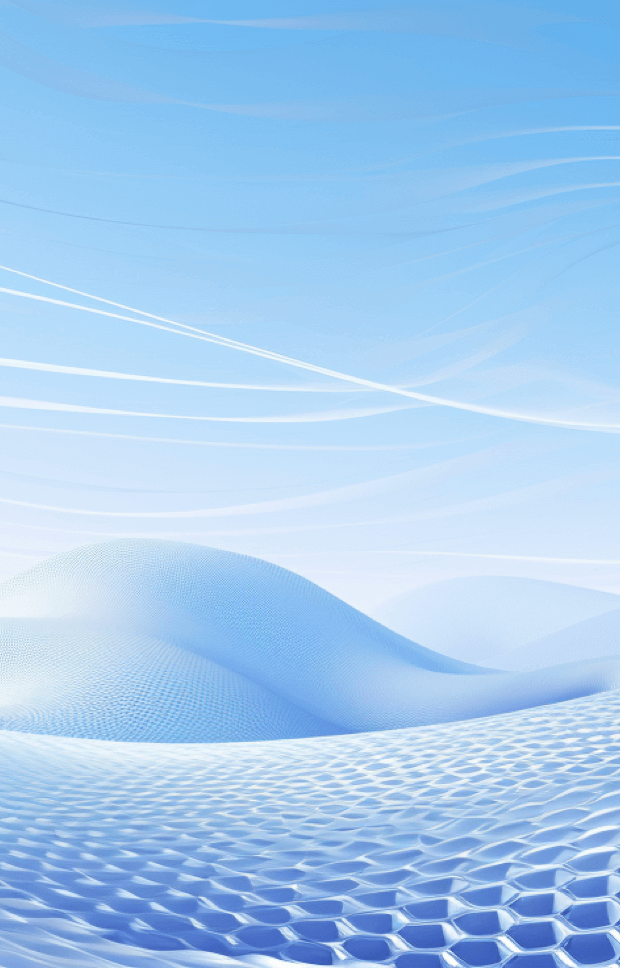 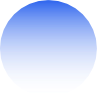 02
系统管理主要功能
账套库管理
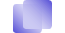 账套库的引入与输出
引入与输出账套库数据是实现信息共享和备份的关键操作，通过这些操作，可以在不同的系统之间迁移或恢复账套库数据，保障数据的连续性和完整性。
账套库的建立
账套库的建立是管理过程的第一步，涉及到设置账套参数、创建数据库结构等关键步骤，确保账套库能准确记录和管理财务数据。
账套库初始化与清空
账套库初始化是设置账套库起始状态的过程，而清空账套库数据则是清除所有记录，这两个操作对于维护账套库的准确性和灵活性至关重要。
用户权限设置
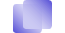 1
权限赋予主体
在用友U8系统中，系统管理员和账套主管是主要的权限赋予主体。系统管理员拥有最高权限，包括赋予账套主管权限的能力，而账套主管的权限则相对有限。
权限赋予过程
权限赋予过程涉及选择企业账套、确定操作员及赋予相应权限三个步骤。这一过程确保了只有被授权的操作员才能访问特定的系统资源，保障企业数据安全。
2
3
权限级别与范围
账套主管在U8系统中享有最高操作权限，可管理多个账套。同时，操作员的权限可细化至特定模块或功能，实现精细化管理，满足不同岗位的需求。
系统安全管理
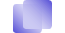 系统监控与异常处理
数据备份计划
上机日志管理
设置自动化的数据备份计划是U8系统安全管理的重要组成部分，通过定期自动备份以及账套和账套库的人工备份，有效防止数据丢失。
上机日志详细记录了系统的所有操作，为快速定位和解决问题提供了关键线索，是维护系统安全和完整性的重要工具。
通过U8系统管理界面，企业可以实时监控系统的运行状态，及时发现并清除任何异常任务或单据锁定，确保系统稳定高效运行。
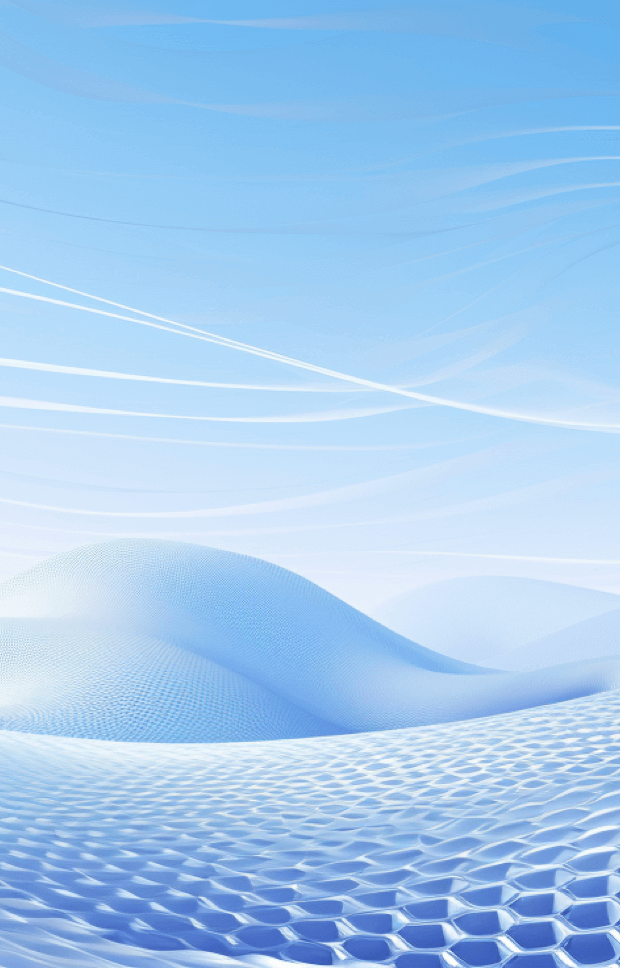 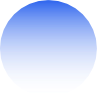 03
系统管理操作流程
登录系统管理
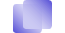 登录到应用服务器
在登录系统管理时，首先需指定要连接的应用服务器，通过输入U8应用服务器的名称或IP地址，确保用户能够准确无误地连接到目标服务器。
操作员身份认证
为保障系统安全，用户必须输入系统中预设的操作员编号或姓名，并配合相应密码进行身份验证，这一步骤是确保只有授权人员能访问系统的关键措施。
选择企业账套
用户需要从“账套”下拉列表中选择自己所属的企业，这一步骤帮助系统识别用户需要操作和管理的具体企业数据，确保数据处理的准确性和安全性。
增加用户
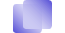 用户编号设置
在U8系统中，用户编号扮演着关键角色，它必须保持唯一性，确保即使在不同账套中也不会重复。这一措施有助于维护系统数据的准确性与一致性。
姓名录入要求
输入用户的中文姓名时需确保准确无误，因为姓名将直接显示在业务单据上，关系到经济责任的明确。正确的姓名录入是保证业务透明度和责任追溯的重要步骤。
用户类型区分
U8系统将用户分为普通用户和管理员用户两种类型，普通用户负责日常业务操作，而管理员用户则专注于系统管理，无权访问企业业务，这种分类有助于明确职责范围，提高系统安全性。
建立核算账套
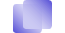 1
账套基本信息设置
在建立核算账套时，首先需要定义账套的基本信息，如账套号、名称、语言和路径，以及启用会计期，确保账套的准确识别和有效管理。
单位信息录入
输入单位全称和简称是建立核算账套的关键步骤之一，它有助于在系统中明确财务数据归属，确保所有财务报告与指定单位保持一致。
2
3
核算类型与编码方案
确定本币代码及制定企业关键核算对象的分类级次和编码长度，对于规范财务管理流程、提高数据处理效率具有重要意义，为后续的财务分析和管理打下坚实基础。
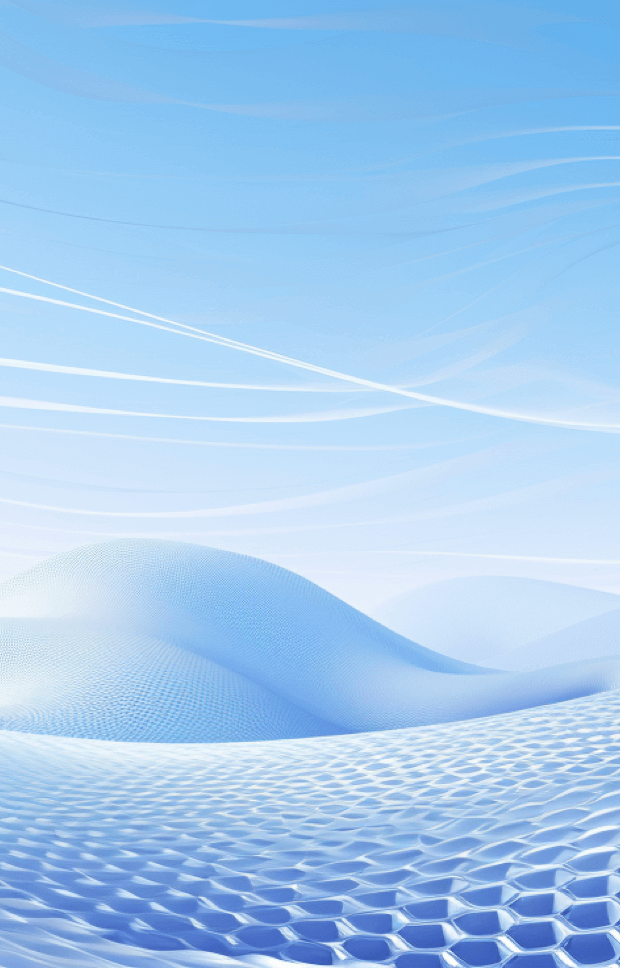 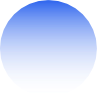 04
用户权限与安全
权限赋予方法
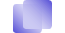 1
确定账套权限
在用友U8系统中，首先需要明确为操作员赋予哪个账套的权限，这是权限赋予的基础，确保操作员能在指定的账套范围内进行操作。
2
选择操作员
确定了账套后，接下来需要选择具体的操作员，即决定给谁赋予权限。这一步骤是确保只有授权的操作员才能访问和操作系统的关键。
3
赋予具体权限
最后一步是选择并赋予操作员具体的权限，包括数据查看、修改等权限。这确保了操作员能够根据其职责和需要执行相应的任务。
数据备份机制
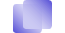 自动备份计划设置
通过系统管理界面设定，实现定时自动备份多个账套数据，此功能旨在减轻管理员负担，确保数据安全，防止数据丢失或损坏。
账套输出操作
账套输出为人工备份方式，仅限系统管理员操作，生成的备份文件需通过特定功能引入系统后才能使用，保障了数据的安全性和完整性。
备份文件处理
账套输出产生的UFDATA.BAK和UfErpAct.Lst文件不能直接打开，必须通过用友U8系统的账套引入功能处理后，方可进行数据查询和管理。
案例解析
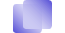 增加用户操作
在成功登录用友U8系统后，下一步关键操作是增加新用户，这一步骤对于扩展系统的使用范围和提升工作效率至关重要。
用户信息配置
虽然具体的用户信息数据未在文档中给出，但配置用户信息的步骤是增加用户过程中不可或缺的一环，确保每位用户都能获得必要的访问权限和资源。
登录用友U8系统管理
通过以系统管理员admin的身份登录用友U8系统管理，我们得以进入系统的核心操作界面，为接下来的用户增加操作奠定基础。
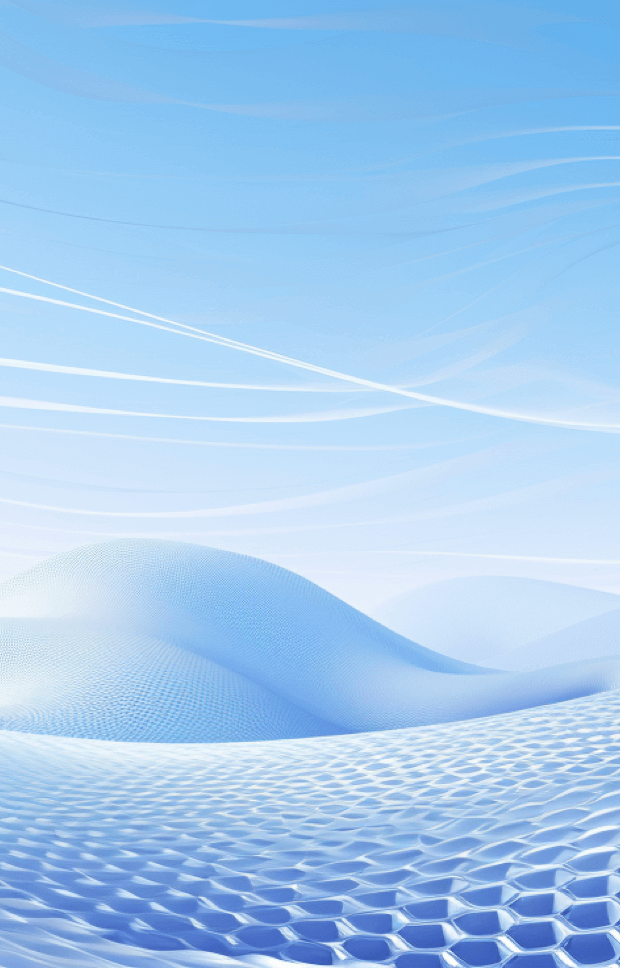 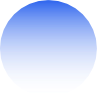 05
企业核算账套管理
建账向导步骤
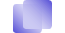 提供账套基本信息
设置单位信息
确定核算类型
建账过程中需准确设定单位的各项信息，如单位全名与简称、地址、邮编、法人代表和联系方式等，确保账套信息的准确性和完整性。
确定核算类型是建账的重要环节，涉及本币代码、名称、企业类型、行业性质等关键信息，为后续的会计处理和财务分析奠定基础。
在建账的第一步，需要详细提供账套的基本信息，包括账套号、名称、语言、路径以及启用会计期等，这些信息是账套建立的基础。
单位信息录入
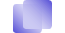 1
单位信息录入要求
在单位信息录入过程中，必须准确填写单位全称，若未输入，系统将通过“系统管理”对话框进行提示。
2
单位名称使用场景
打印发票时需使用企业全称，而在其他情况下则采用企业的简称，以确保信息的一致性和专业性。
3
必填项与可选项
除单位全称为必填项外，其余如地址、邮政编码等为可选项，但完整信息有助于提升企业的专业形象。
核算类型设置
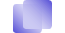 记账本位币设置
企业必须明确指定其记账本位币，通常系统默认为人民币，但多数软件支持选择其他外币作为记账本位币，满足国际化业务需求。
多币种核算功能
为适应全球化经济环境，系统提供设置外币及汇率的功能，确保企业能进行多币种核算，有效管理跨国财务活动。
企业类型与行业性质
企业类型和行业性质是系统区分不同企业业务处理范围的关键信息，系统根据这些信息调整会计制度，预设一级科目，并允许用户根据需要增设或修改科目。
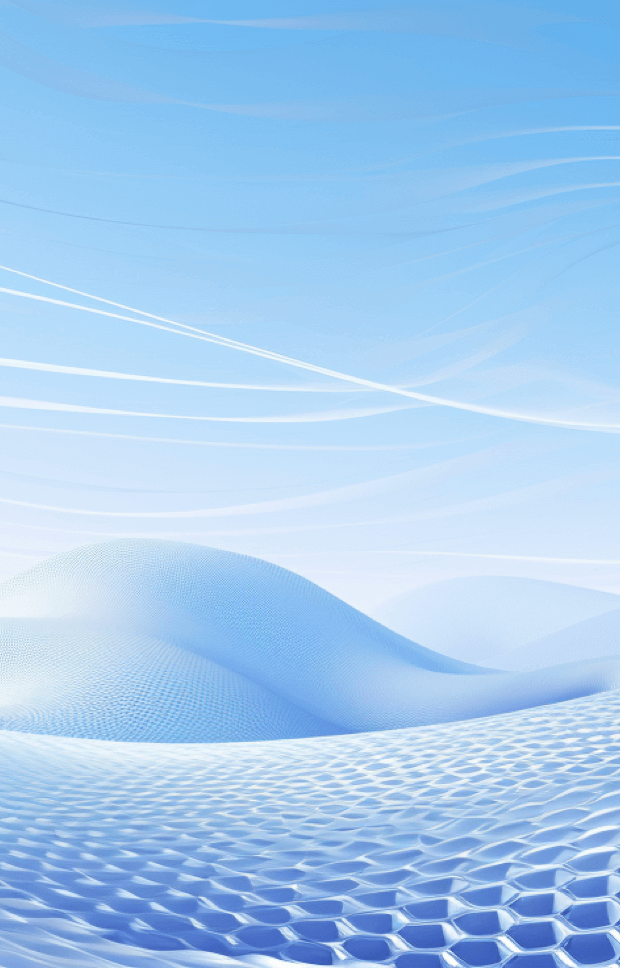 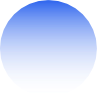 06
系统启用与权限设置
系统启用流程
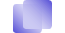 管理员角色的系统启用
系统管理员在创建企业账套时可进行系统启用设置，这一步骤是启动系统模块的首个方法，确保了系统模块的有效管理。
账套主管的补充启用
若系统管理员未进行启用设置，账套主管可在企业应用平台的基本信息中补充设置，保障系统模块启用，实现模块功能的全面激活。
系统启用设置方法
系统启用设置是确保企业信息系统模块能够被正常登录使用的关键步骤，通过系统管理或基本信息设置完成。
用户权限配置
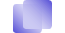 角色与用户设置
权限分配流程
管理员与普通用户
权限分配遵循选择企业账套、确定操作员、赋予权限的步骤，确保每个操作员根据其角色获得相应的系统操作权限，从而实现精细化管理。
系统区分管理员用户和普通用户，管理员拥有更高级别的操作权限，包括为用户赋权等，而普通用户则根据角色自动获得预设的权限，实现权限的层次化管理。
在用友U8系统中，通过设定不同的角色和用户，实现对企业管理职能的划分，其中角色代表组织单位，而用户则是执行操作和查询系统的个体。
账套输出操作
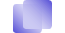 1
账套输出权限
只有系统管理员才拥有执行账套输出的权限，确保了数据备份操作的安全性和准确性。
2
生成的文件类型
账套输出后会在指定路径下产生UFDATA.BAK和UfErpAct.Lst两个文件，这些文件是备份数据的关键组成部分。
3
文件引入过程
通过系统管理中的账套引入功能，可以将UFDATA.BAK和UfErpAct.Lst文件引入用友U8系统，实现数据的恢复和查询。
谢 谢 大 家